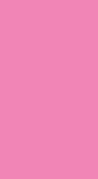 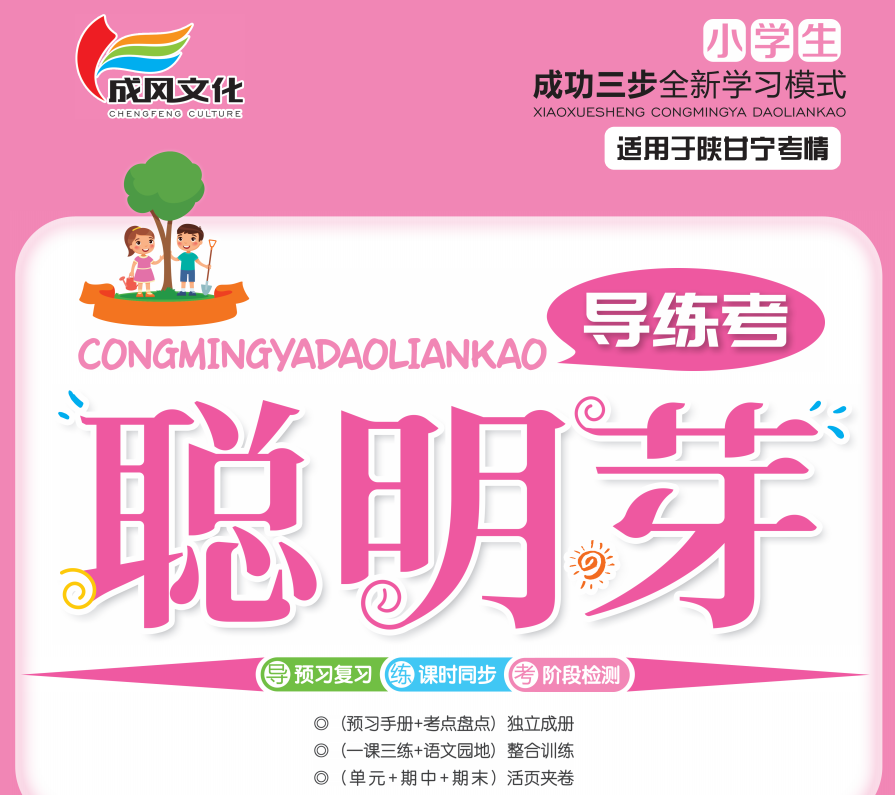 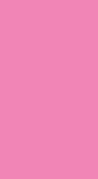 第一单元
习作指导一那一刻，我长大了
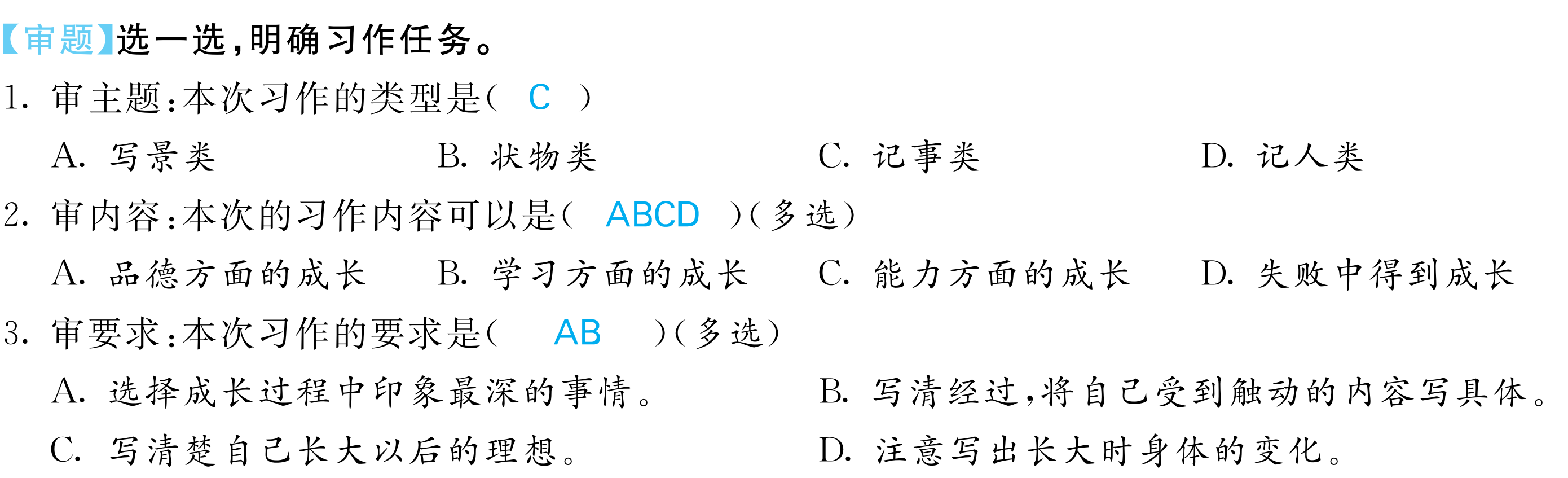 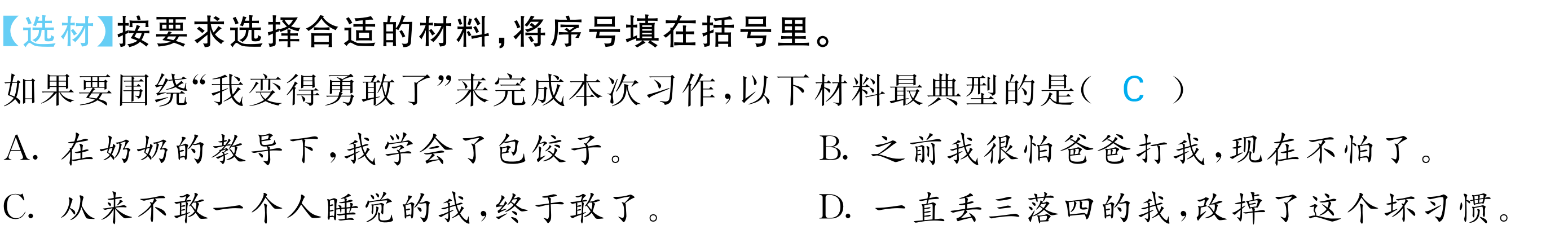 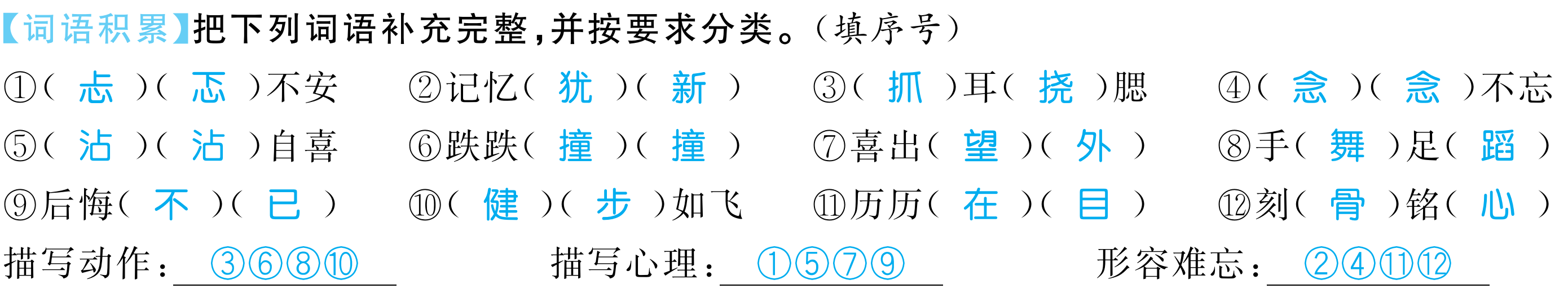 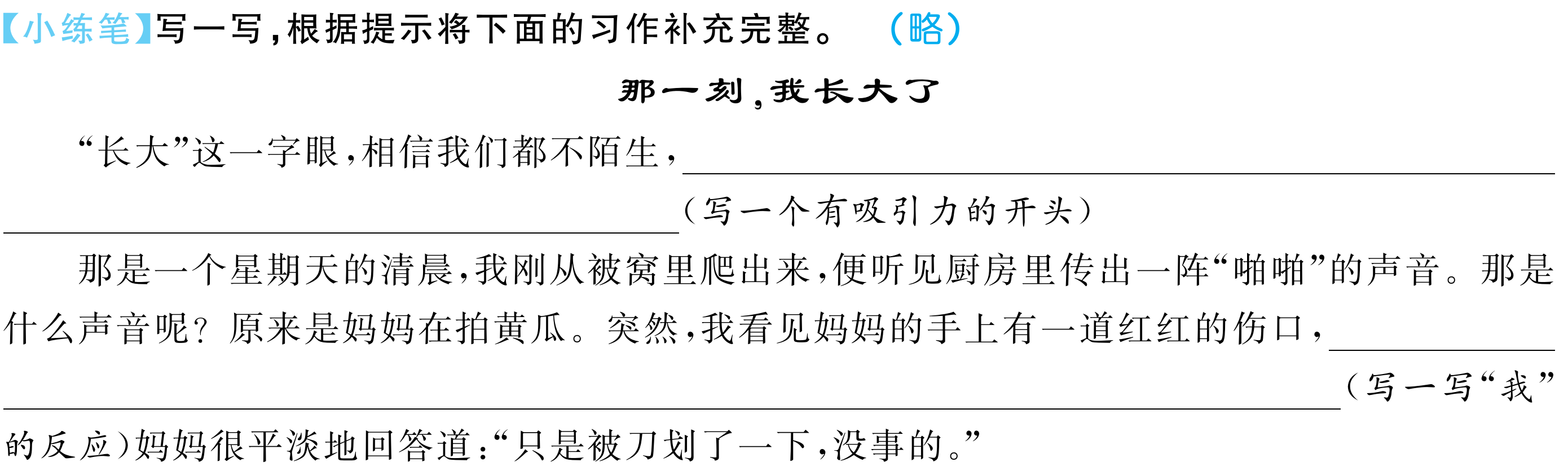 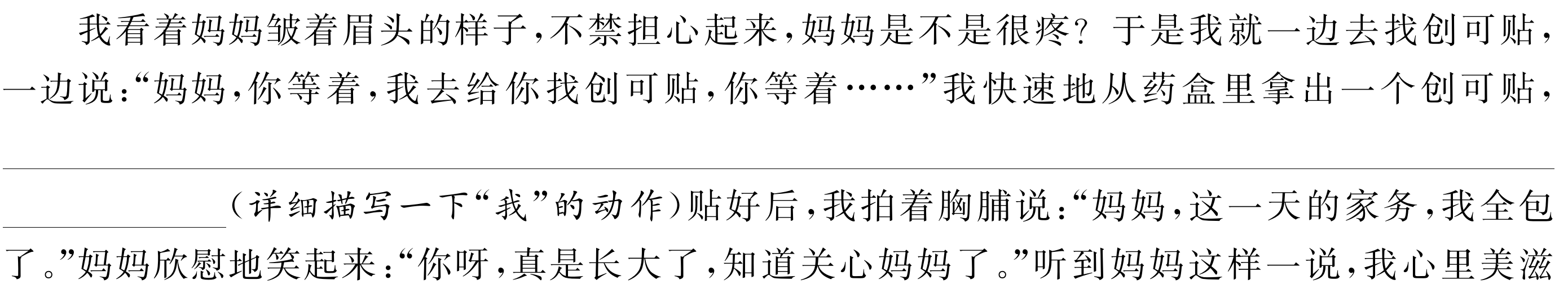 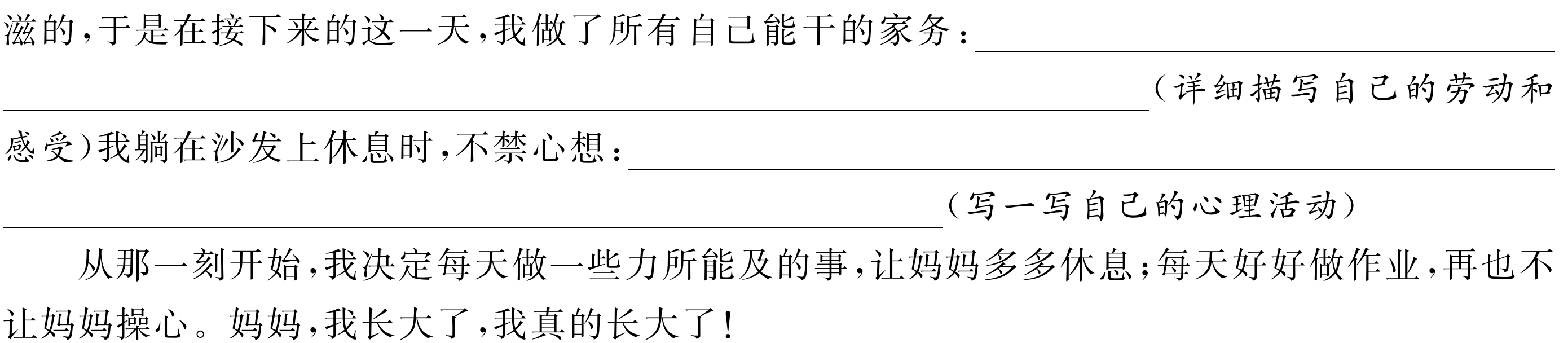 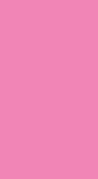 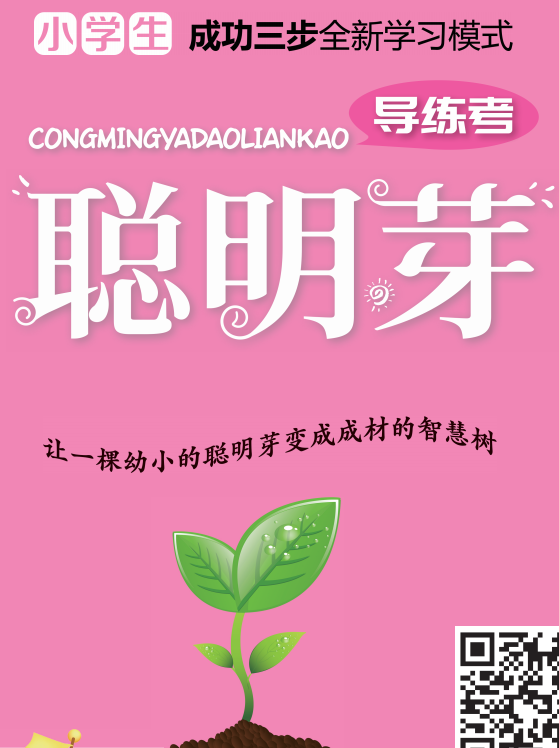 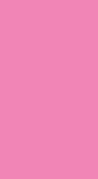 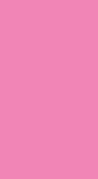 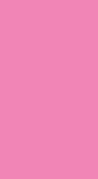